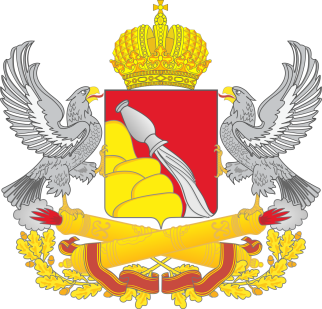 Соревнования по кибербезопасности  «Захват флага»
Направление практики: образовательные и просветительские проекты финансовой и киберграмотности для взрослых и детей
Наименование субъекта: Воронежская область 
Автор практики: Зиновьева Вера Владимировна, доцент кафедры информационной безопасности ФГБОУ ВО «Воронежский государственный университет инженерных технологий»
Соревнования по кибербезопасности  «Захват флага»
Основные  задачи:
Повысить осведомленность участников о современных киберугрозах, прежде всего в финансовой сфере.
Улучшить навыки анализа уязвимостей в финансовых сервисах.
Научить выявлять скрытые угрозы в цифровых транзакциях.
Научить распознавать актуальные схемы мошенничества и методы защиты от них.
Закрепить практические методы защиты от утечек и взломов.
Соревнования по кибербезопасности  «Захват флага»
Соревнования проводятся  ежегодно в рамках фестиваля «Неделя IT» ВГУИТ 
https://vk.com/wall-61666189_21547

В 2025 году  «Соревнования по кибербезопасности" были ориентированы на студентов младших курсов, обучающихся техникумов  и старшеклассников.
 
Каждая команда играла под руководством наставников. Для подготовки был разработан wiki-сайт и чат- бот. 
Общее количество участников за последние 3 года более 150 человек.
Фотоотчет: https://disk.yandex.ru/d/ATWbCIOhNiIcsA
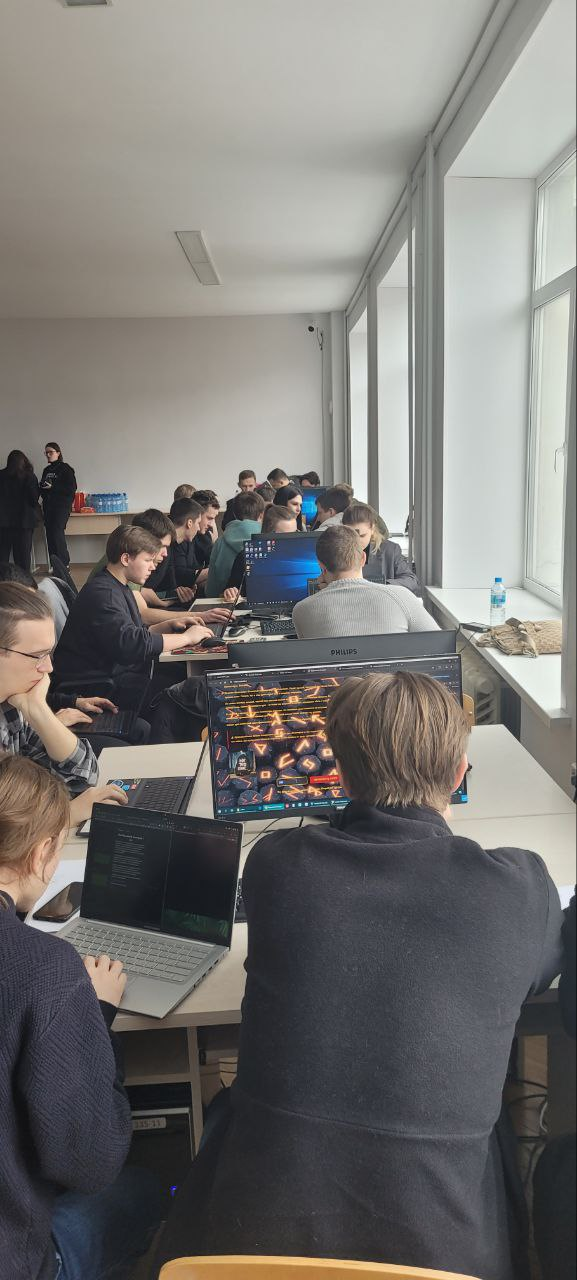 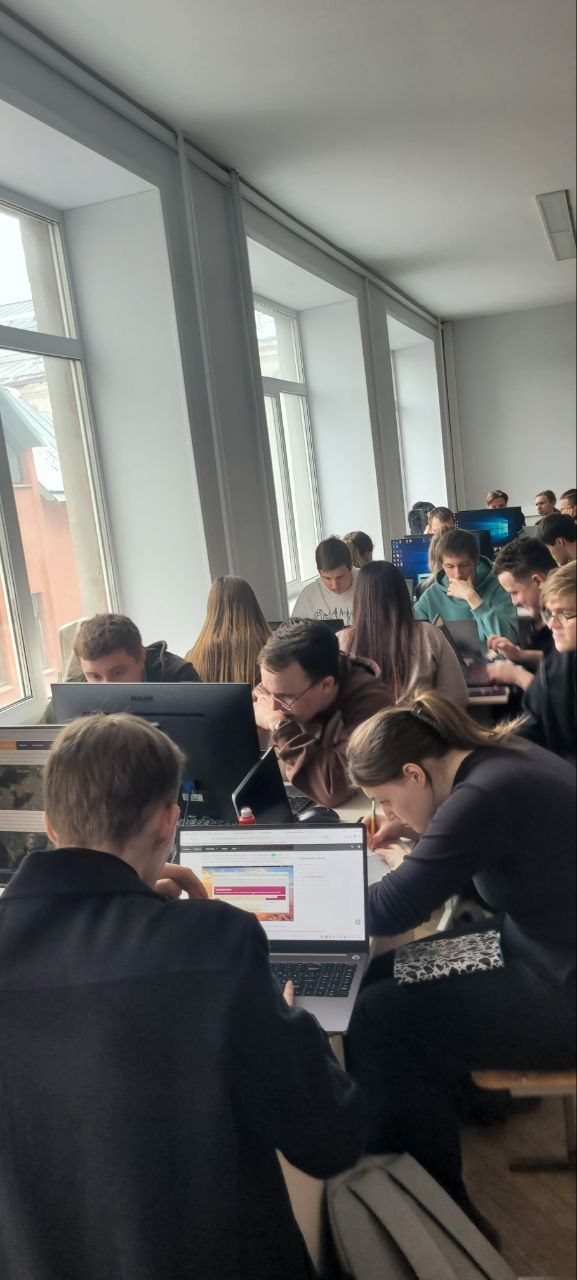 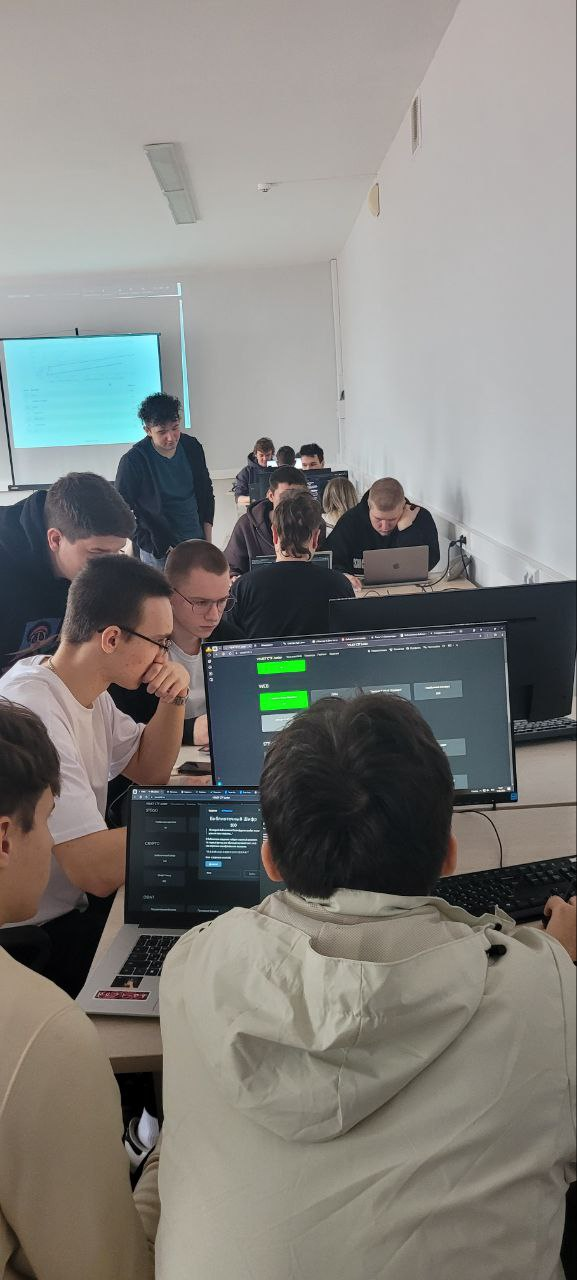 Тематика задач:

Криптография и защита данных.
Финансовое мошенничество и фрод-анализ.
Уязвимости банковских и платежных систем.
OSINT расследование кибермошенничества.
Соревнования по кибербезопасности  «Захват флага»
Опросы показали существенное увеличение интереса к кибербезопасности у новых участников соревнований. 
Осознание рисков и мотивацию к обеспечению прежде всего финансовой безопасности себя и близких.
Студенческое научное общество CTF
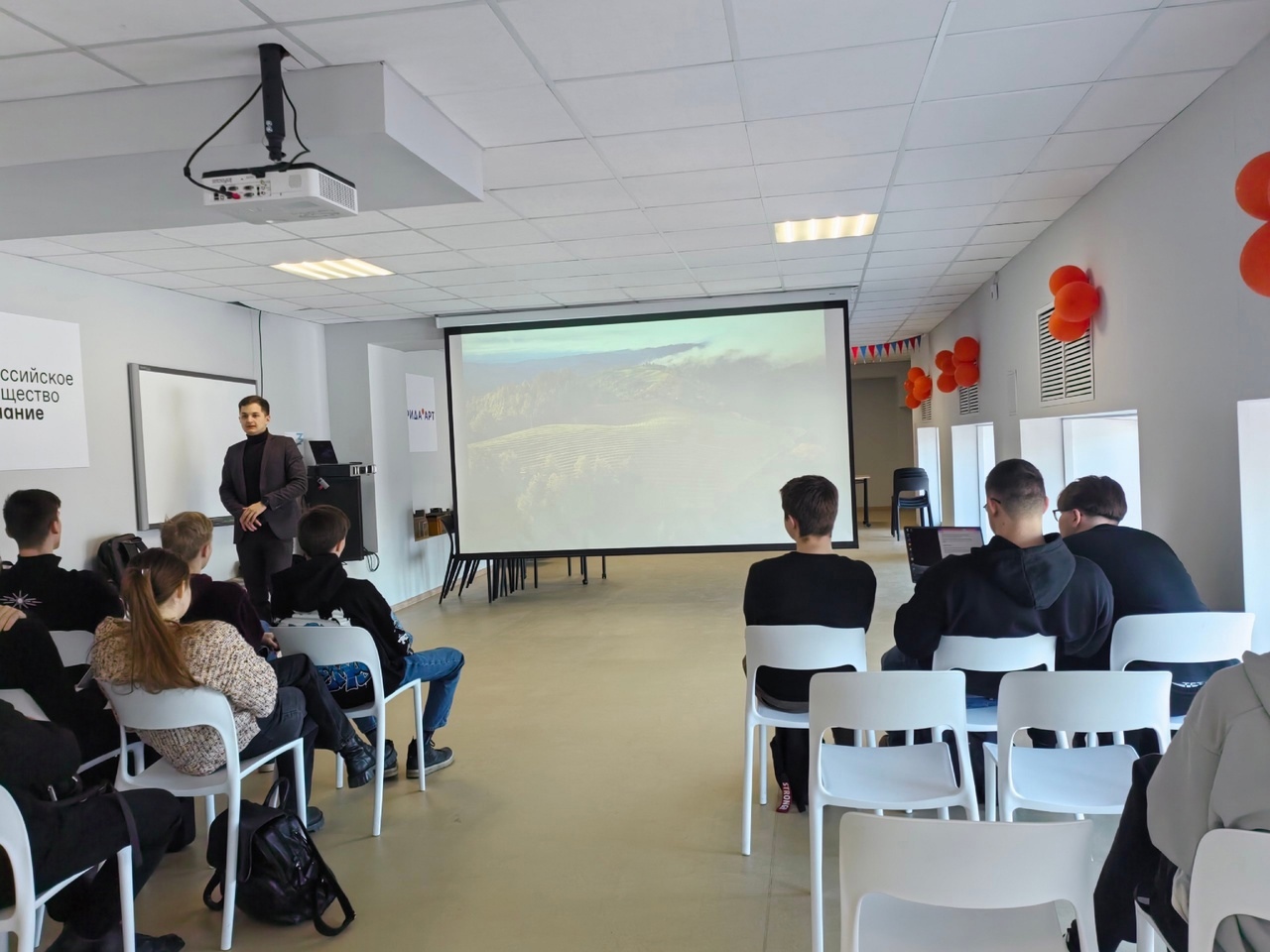 Во ВГУИТ действует Студенческой научное общество CTF, члены которого регулярно принижают участие в CTF-соревнованиях: Т-Банк CTF, CenterCTF, Кубок CTF.
Достигнутые результаты:

    проект разработан и реализуется с октября 2022 года;
проведено 2 игры в офлайн-формате и 4 игры в  онлайн-формате;
    аудитория проекта – более 150 человек.
Планируется:

увеличение количества очных соревнований;
расширение аудитории;
пополнение wiki-сайта новыми примерами и  разборами задач;
проведение тематических встреч по направлениям кибербезопасности и финансовой грамотности.